МЕДИЦИНСКИ УНИВЕРСИТЕТ – ПЛЕВЕН 
ФАКУЛТЕТ „ФАРМАЦИЯ“
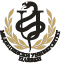 03-02: ПРОУЧВАНЕ НА МНЕНИЕТО НА СТУДЕНТИ ОТ СПЕЦИАЛНОСТ «ФАРМАЦИЯ» ОТНОСНО ЦЯЛОСТНОТО ОБУЧЕНИЕ, ПРОВЕЖДАНО ПО СПЕЦИАЛНОСТТА ИМ
СТУДЕНТИ ОТ СПЕЦИАЛНОСТ „ФАРМАЦИЯ“, 2 КУРС
ОСНОВНИ ДАННИ ЗА ПРОУЧВАНЕТО
ПРОФЕСИОНАЛНИ КОМПЕТЕНЦИИ НА МАГИСТЪР-ФАРМАЦЕВТИТЕ
Над 52% от лицата считат, че познават достатъчно спецификите на образователно-квалификационната степен „Магистър” по специалността „Фармация” (фиг. 1). 
Въпреки това само 8 (33.3%) от всички анкетирани студенти са посочили някои от професионалните компетенции, които е необходимо да притежават дипломираните магистър-фармацевти. Вероятна причина за това е недоброто познаване на специфичните изисквания към специалността.   
Студентите считат, че основните професионални компетенции, които трябва да притежават дипломираните магистър-фармацевти са в различни области на фармацевтичната наука и практика: производство и клинични изпитвания на лекарства, фармацевтичен маркетинг, лабораторна работа и др. По отношение на самите лекарства част от лицата считат, че е необходима добра теоретична подготовка относно вида и състава на лекарствата, лекарствените взаимодействия, дозировки, противопоказания. Някои от студентите изтъкват значението на добрите комуникативни умения, които е необходимо да притежават магистър-фармацевтите, високата култура на обслужване и предоставянето на компетентна и подробна информация на клиентите в аптеките. Част от студентите акцентират върху формирането на практически умения, придобити не само в учебните зали и лабораториите на МУ-Плевен, но и по време на преддипломния стаж и извън територията на Университета.
Фиг. № 1. Считате ли, че познавате достатъчно спецификите на ОКС „магистър” по специалността „Фармацевт”? (%)
Табл. № 1. Изучавани задължителни дисциплини в 1 и 2 курс  според учебния план на специалност „Фармация” и мнение на анкетираните студенти за полезността и интереса към дисциплините
ПЛАНИРАНЕ, ОРГАНИЗАЦИЯ И РЕАЛИЗИРАНЕ НА УЧЕБНИЯ ПРОЦЕС ПО СПЕЦИАЛНОСТ „ФАРМАЦИЯ”
Фиг. № 2. Удовлетворява ли Ви учебния план на специалност „Фармация”, ОКС „Магистър”? (%)
Болшинството  студенти (77.3%) са удовлетворени от учебния план на специалността, 9.1% изразяват неодобрение (фиг. 2).

Основни мотиви, които изтъкват лицата за неодобрението към учебния план са, че: 
програмата за обучение по специалност „Фармация” не е напълно завършена за разлика от другите университети;
в учебния план на специалността са включени за изучаване учебни дисциплини, които са ненужни.
някои от учебните програми (вкл. конспекти за изпити) не са съобразени със специалността „Фармация”, както и с изискванията, които се поставят към студентите от страна на преподавателите.
ПЛАНИРАНЕ, ОРГАНИЗАЦИЯ И РЕАЛИЗИРАНЕ НА УЧЕБНИЯ ПРОЦЕС ПО СПЕЦИАЛНОСТ „ФАРМАЦИЯ”
Над 72% от лицата са удовлетворени от организацията на учебния процес, осъществявана от студентската канцелария на факултет „Фармация”, 27.3% са неудовлетворени (фиг. 3).	

Седем (27.3%) от студентите, изразили неудовлетвореност от организацията на учебния процес, посочват като конкретни мотиви за това: 
недостатъчните почивки между две последователни упражнения, пренатоварения седмичен график на учебните занятия;
лошата организация на самите учебни занятия, които се повеждат в различни сгради на Университета и това затруднява навременното придвижване на студентите за следващото учебно занятие;
ненавременната информация, която получават от студентската канцелария по въпроси, свързани с обучението по специалността им (фиг. 4).
Фиг. № 3.Удовлетворява ли Ви организацията на учебния процес, провеждана от студентската канцелария на факултет „Фармация”? (%)
Фиг. № 4. Основни причини, посочвани от лицата за неудовлетвореността от организацията на учебния процес, осъществявана от студентската канцелария на факултет „Фармация” (%)
ПЛАНИРАНЕ, ОРГАНИЗАЦИЯ И РЕАЛИЗИРАНЕ НА УЧЕБНИЯ ПРОЦЕС ПО СПЕЦИАЛНОСТ „ФАРМАЦИЯ”
Фиг. № 6. Относителен дял на присъствието на студентите според това дали се извършва или не проверка за присъствието на студентите на учебните занятия (%)
Фиг. № 5. Преподавателите осъществяват ли проверка за присъствието на студентите на учебните занятия? (%)
Всички анкетирани лица съобщават за реализирани проверки от страна на преподавателите относно присъствието на студентите на учебните занятия, като според 27.3% проверката се извършва само по някои учебни дисциплини (фиг. 5).
В ситуации, в които се извършва проверка за присъствието на студентите на учебните занятия, се отчита по-висока посещаемост от студентите в сравнение със ситуации, когато такава проверка липсва (фиг. 6).

Над 90% споделят, че са посещавали всички учебни занятия през изминалия семестър (фиг. 7).
Отсъствия са реализирани по учебните дисциплини „Биология”, „Анатомия на човека” и „Физиология на човека”, като основни мотиви за допуснатите отсъствия от учебните занятия са: липсата на интерес към учебната дисциплина, не се осъществява проверка на посещаемостта  на студентите и наличието на здравословен проблем.
Фиг. № 7. Посещавахте ли учебните занятия по изучаваните от Вас учебни дисциплини? (%)
ОРГАНИЗАЦИЯ НА ИЗПИТНИТЕ СЕСИИ
Фиг. № 9.Основни причини за неудовлетвореността от организацията на изпитните сесии (%)
Фиг. № 8.Удовлетворява ли Ви организацията на изпитните сесии, провеждани от студентската канцелария на факултет „Фармация”? (%)
Лицата (19%), изразили неудовлетвореност от организацията на изпитните сесии, изтъкват като основна причина за това недоброто разпределение на изпитите – дълъг интервал между някои от изпитите и твърде къс – между други изпити, както и провеждането на няколко изпита едновременно на една и съща дата – фиг. 9.
Осемдесет и един процента от запитаните са изразили одобрение към организираните до момента изпитни сесии. – фиг. 8.
СТИМУЛИРАНЕ НА УЧАСТИЕТО НА СТУДЕНТИТЕ В УЧЕБНИ ЗАНЯТИЯ И ОБРАЗОВАТЕЛНИ ИЗЯВИ
Фиг. № 12. Участвали ли сте досега в кръжочни форми? (%)
Само 5 (25.0%) биха се включили в бъдеще в кръжочни форми, 5 (25.0%) са отговорили отрицателно, а 10 (50.0%) не са изразили мнение.
 
Участие на студентите в други извънаудиторни форми (курсове, семинари).
Само един от всички анкетирани е участвал в курс на тема „Комбинаторика и перспектива”.
 
Участие на студентите в образователни и научноизследователски проекти.
Няма реализирани участия на студентите в образователни и научноизследователски проекти през периода на обучение в МУ-Плевен. Една трета от лицата проявяват интерес към подобни инициативи в бъдеще.
Фиг. № 10. Възлагали ли са Ви  творчески задачи през изминалия семестър? (%)
Фиг. № 11. Как възприемате възлагането на творчески задачи по учебните дисциплини? (%)
Петдесет на сто от лицата считат, че възлагането на творчески задачи е полезно за формирането на определени знания и умения у студентите, 15.8% проявяват интерес към творческите задачи, които съм им възлагани 20.5% ги определят като излишни и отнемащи много време, 13.6% ги определят като безполезни (фиг. 11).
СТИМУЛИРАНЕ НА УЧАСТИЕТО НА СТУДЕНТИТЕ В НАУЧНИ И ХУДОЖЕСТВЕНОТВОРЧЕСКИ ИЗЯВИ
Участие на студентите в научни форуми.
Четирима от студентите съобщават за предстоящо участие в научна конференция – двама в Юбилейната XV Международна научна конференция за студенти и млади лекари (16-13.10.2017, МУ-Плевен) и двама – в Научно-практическа конференция (Варна, 27-29.10.2017).
 
Публикации на студенти в научни списания.
Няма реализирани публикации на студенти (самостоятелно или в авторски колективи) в научни списания.
 
Участие на студентите в спортни мероприятия, организирани от МУ-Плевен или друг университет.
Няма реализирани участия на студентите в спортни мероприятия през периода на обучение в МУ-Плевен. Над 18% проявяват интерес към подобни прояви в бъдеще.
 
Участие на студентите в самодейни и художественотворчески прояви, организирани от МУ-Плевен или друг университет.
Няма реализирани участия на студентите в самодейни и художественотворчески прояви през периода на обучение в МУ-Плевен, но 36.4% биха се включили в бъдеще в подобни прояви.
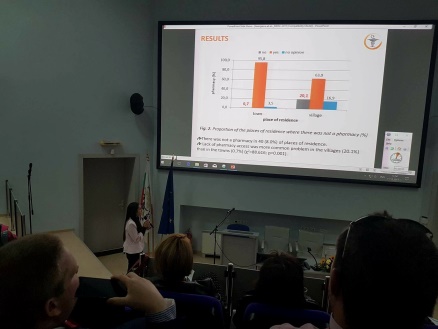 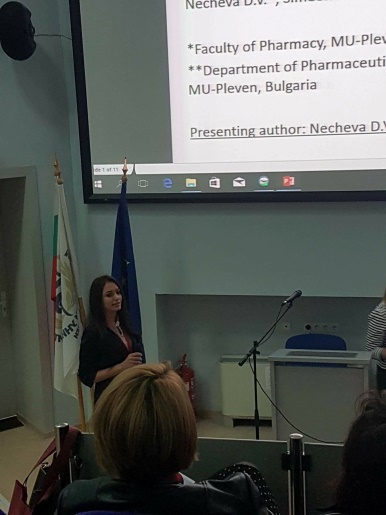 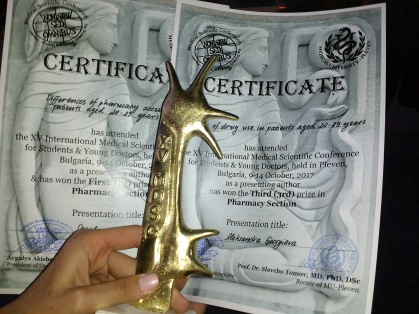 СТИПЕНДИИ, ПАРИЧНИ НАГРАДИ И ПОМОЩИ, ПОЛУЧАВАНИ ОТ СТУДЕНТИТЕ
Стипендии. Един от студентите е получавал стипендия в размер на 90 лв. въз основа на критерия „отличен успех”. Един от студентите е получавал стипендия в размер на 70 лв. според критерия „месечен доход на член от семейството”.

Парични награди. Няма студенти, които да са получили парична награда от МУ-Плевен за определени успехи в учебната, научноизследователската и други дейности.

Парична помощ поради тежко материално състояние. Няма студенти, които да са получили парична помощ от МУ-Плевен поради тежко материално състояние. 
 
Студентски стол и студентски общежития:
Единадесет (50.0%) от студентите ползват студентските общежития на МУ-Плевен, 11 (50.0%) не ги ползват (фиг. 13). Основни причини за неизползването на студентските общежития, които са посочили студентите са, че не отговарят на поставените критерии, неудовлетвореност от материалните условия в общежитията, наличието на хлебарки в стаите, както и лошо поддържаните стаи от предишни наематели.
Фиг. № 14. Ползвате ли студентския стол на МУ-Плевен? (%)
Фиг. № 13. Ползвате ли студентските общежития на МУ-Плевен? (%)
ОЦЕНКА НА РАБОТАТА НА УНИВЕРСИТЕТСКАТА БИБЛИОТЕКА
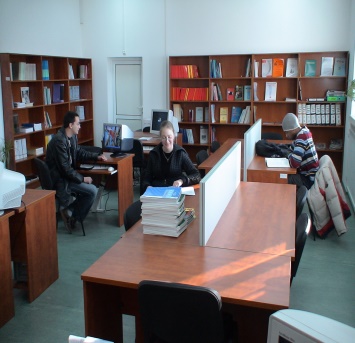 Табл. № 2. Оценка на работата на Университетската библиотека по конкретни показатели и обща оценка (по шестобалната система)
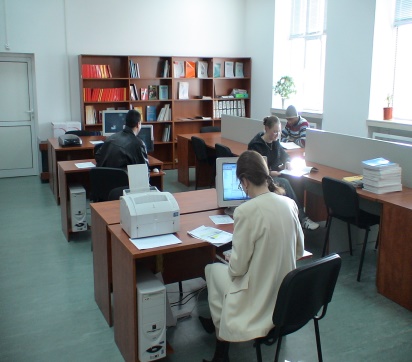 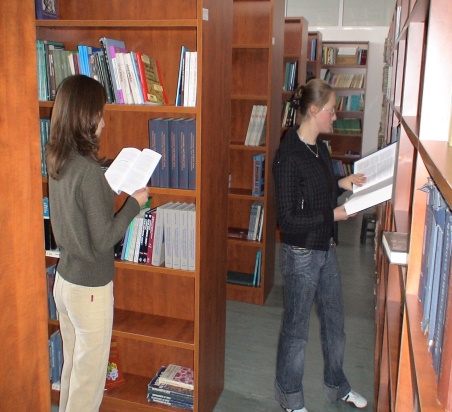 На табл. 2 са представени оценките, дадени от студентите за работата на Университетската библиотека по различни критерии и обща оценка. По-висока е оценката за осигурения интернет-достъп, наличния брой компютри за ползване от студентите в читалните и културата на обслужване на служителите в библиотеката. Сравнително по-ниски са оценките за наличния брой учебници, учебни помагала и научни списания в библиотеката и тяхната осъвремененост (табл. 2).
ОЦЕНКА НА СЛЕДНИТЕ ДЕЙНОСТИ И УСЛОВИЯ, ОСИГУРЯВАНИ ОТ МУ-ПЛЕВЕН (ОЦЕНКАТА СЕ ДАВА ПО ШЕСТОБАЛНАТА СИСТЕМА)
Табл. № 3. Оценка на следните дейности, осигурявани от МУ-Плевен 
(по шестобалната система)
Студентите дават много добра оценка на осигурените възможности в МУ-Плевен за спортуване и за безопасни и здравословни условия на труд в учебните зали и лабораториите (табл. 3).
ОСИГУРЯВАНА ПОДКРЕПА ОТ СТРАНА НА СТУДЕНТСКИЯ СЪВЕТ
Седем или 33.3% считат, че Студентският съвет осигурява необходимата подкрепа на студентите по отношение на техните права и искания във връзка с административното обслужване и условията на труд и самоизява. Над 2/3 от студентите са се въздържали от коментар (фиг. 15).
Фиг. № 15. Студентският съвет подкрепя ли Вашите права и искания във връзка с административното обслужване и условията на труд и самоизява? (%)